Окружающий мир
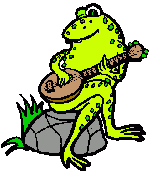 Автор: учитель начальных классов
МБОШИ «Сеяхинская школа-интернат среднего (полного) общего образования»
Калугина Светлана Николаевна
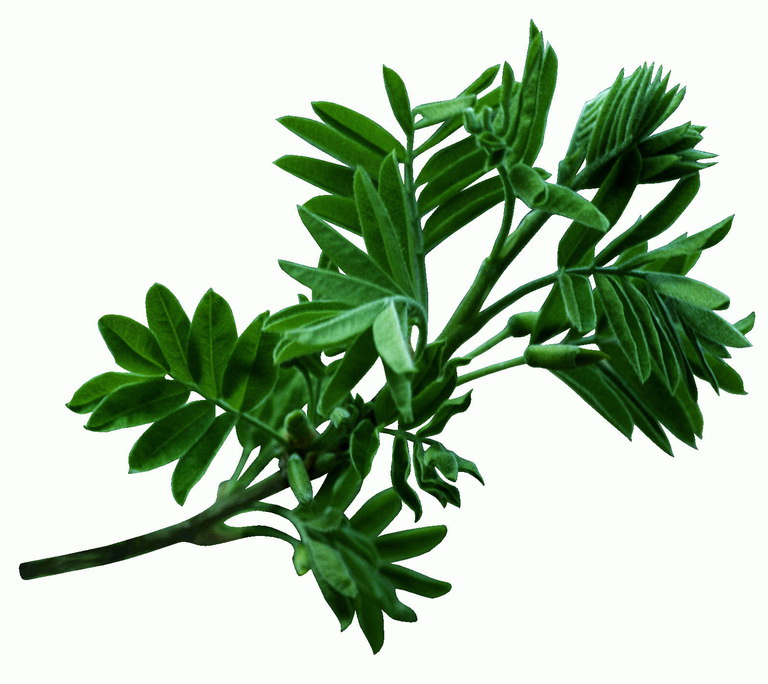 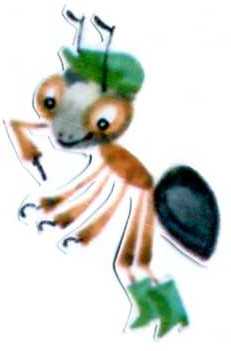 ВОДА
ТЕПЛО
РАСТЕНИЯ
ВОЗДУХ
СВЕТ
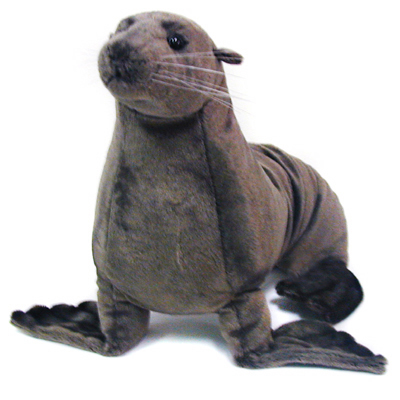 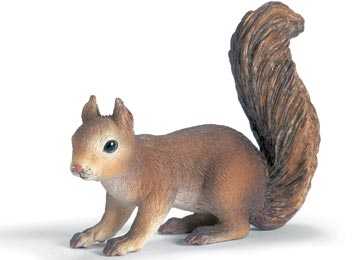 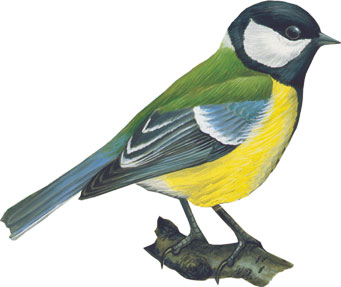 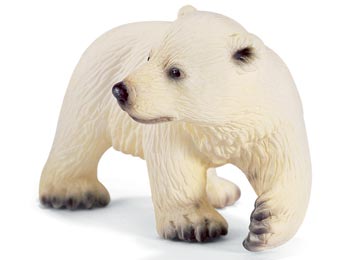 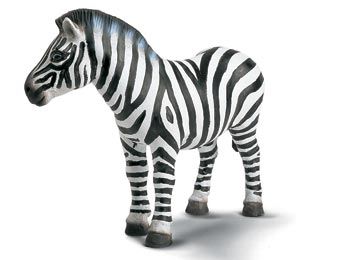 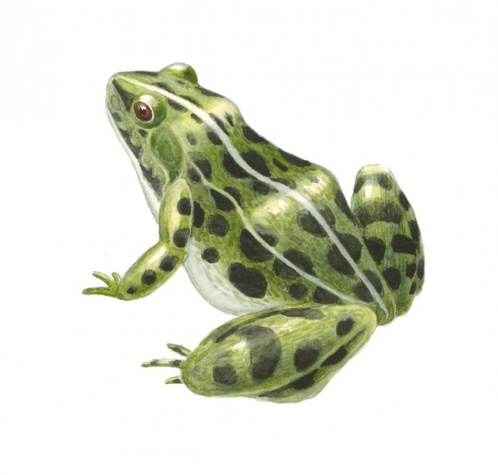 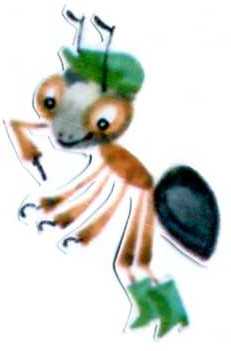 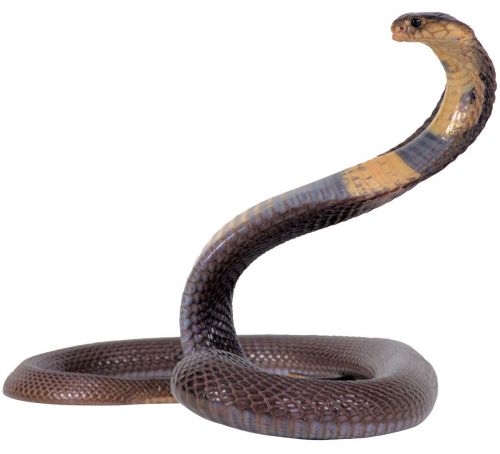 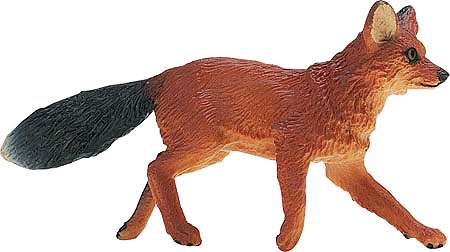 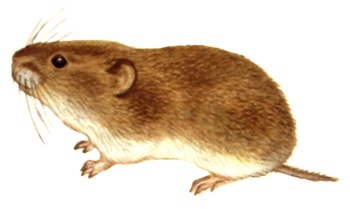 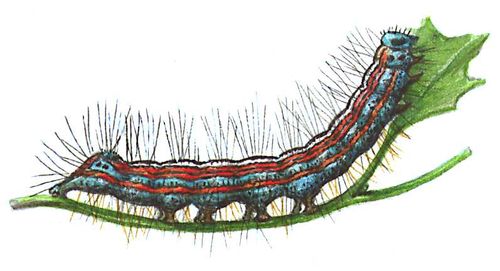 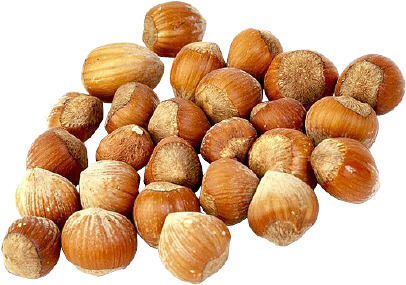 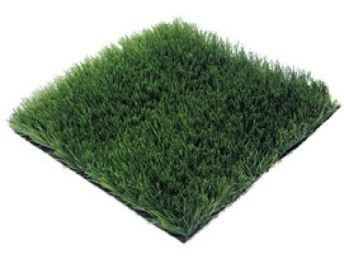 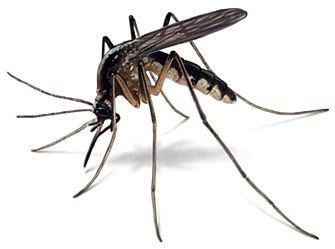 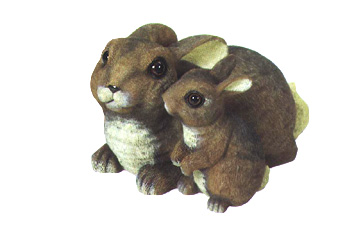 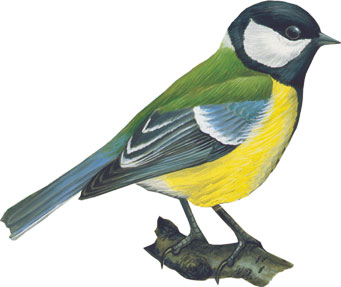 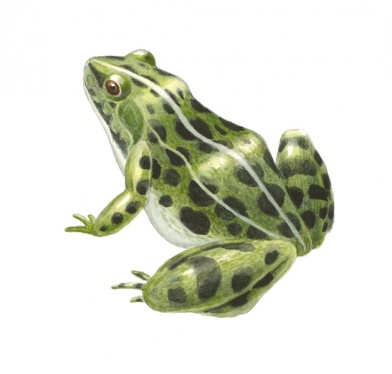 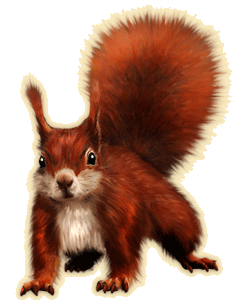 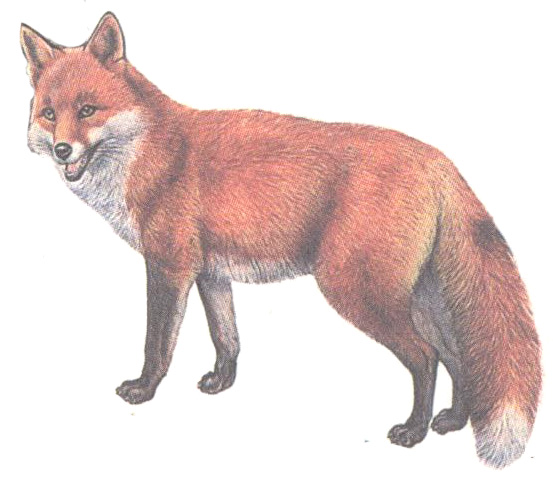 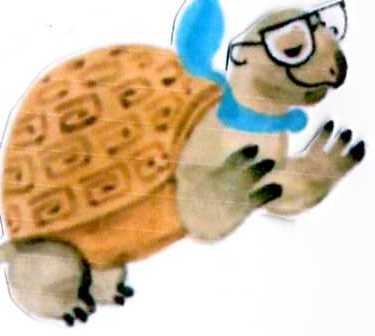 Кто что ест?
ВОДА
ПИЩА
ЖИВОТНЫЕ
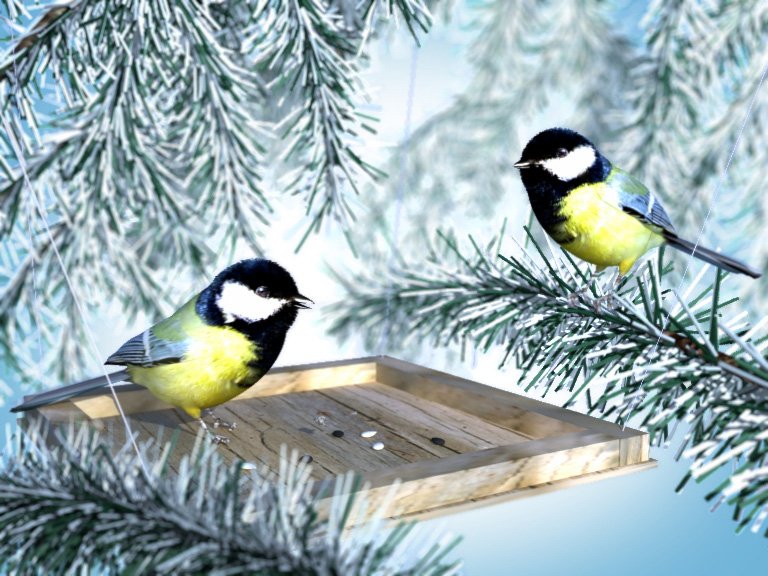 Роет, роет,Ход подземный строит,Роет-строит ловкоСпальню и кладовку.
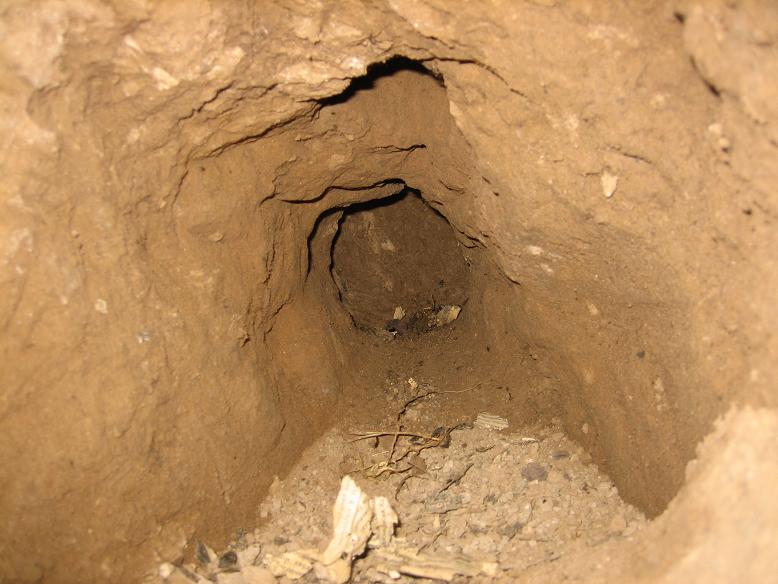 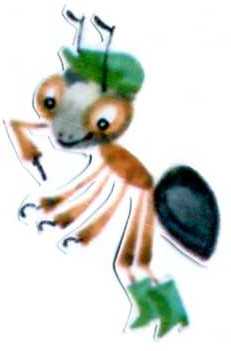 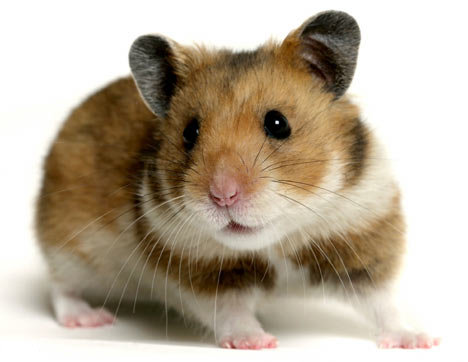 Работящие зверьки Строят дом среди реки.Если в гости кто придет,Знайте, что из речки вход!
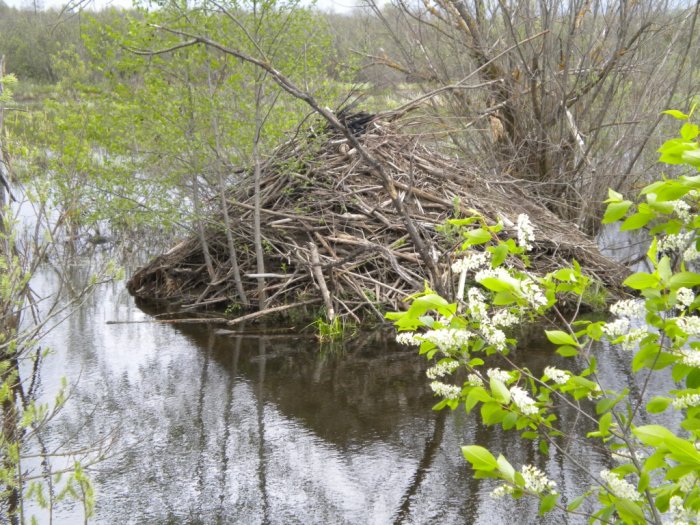 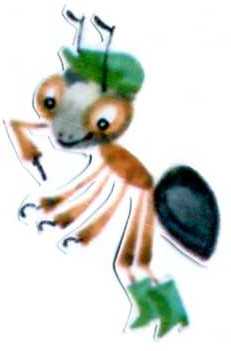 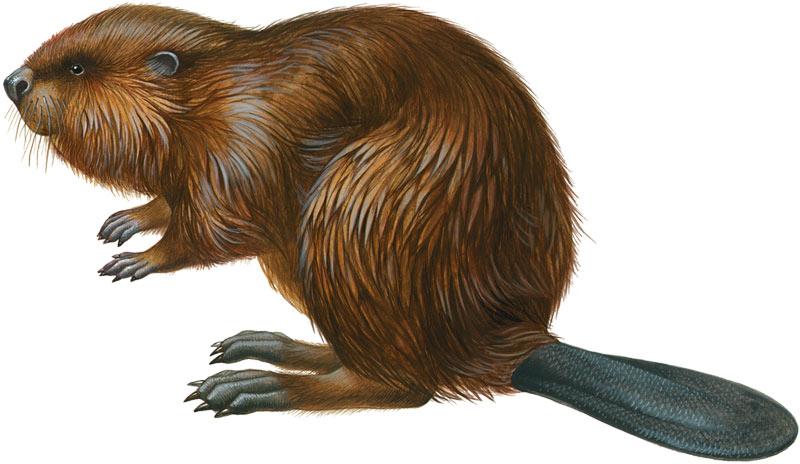 Прилетает к нам с теплом,Путь проделав длинный.Лепит домик над окномИз травы и глины.
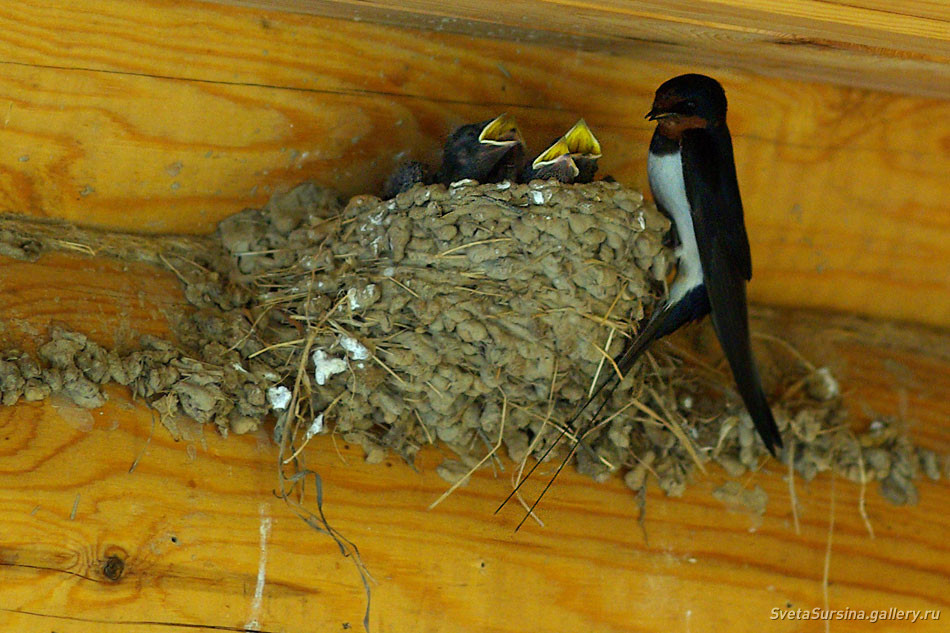 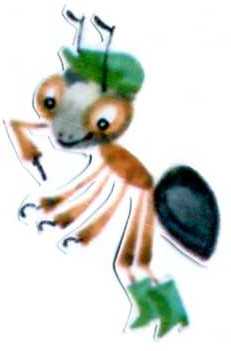 Модница крылатая,Платье полосатое. Ростом хоть и кроха, Укусит — будет плохо. Ловко вылепит гнездо,Высоко висит оно.
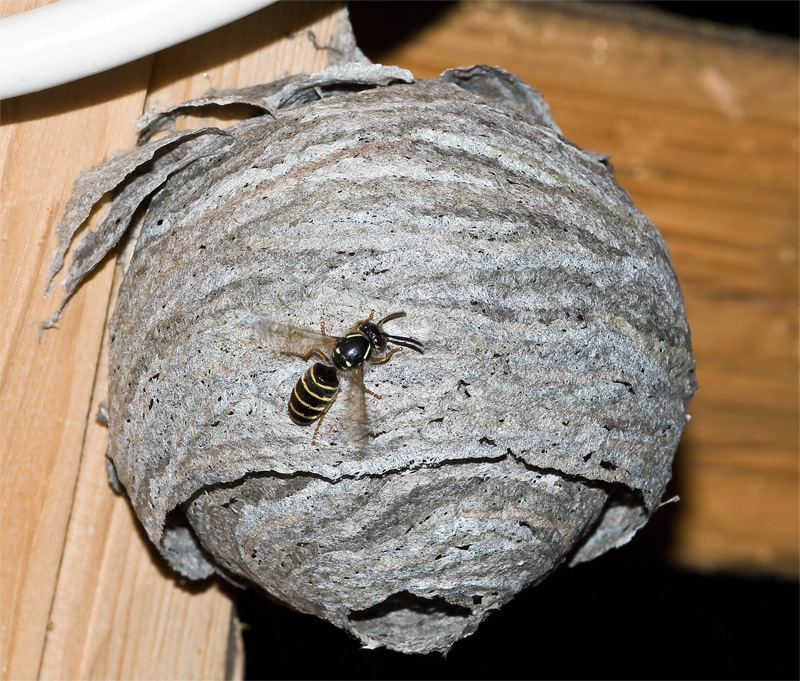 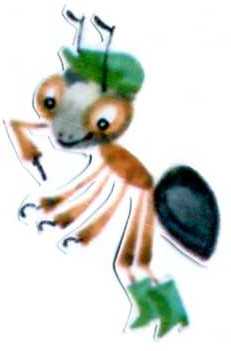 ПИЩА
ВОДА
ЖИВОТНЫЕ
СВЕТ
ТЕПЛО
ВОЗДУХ
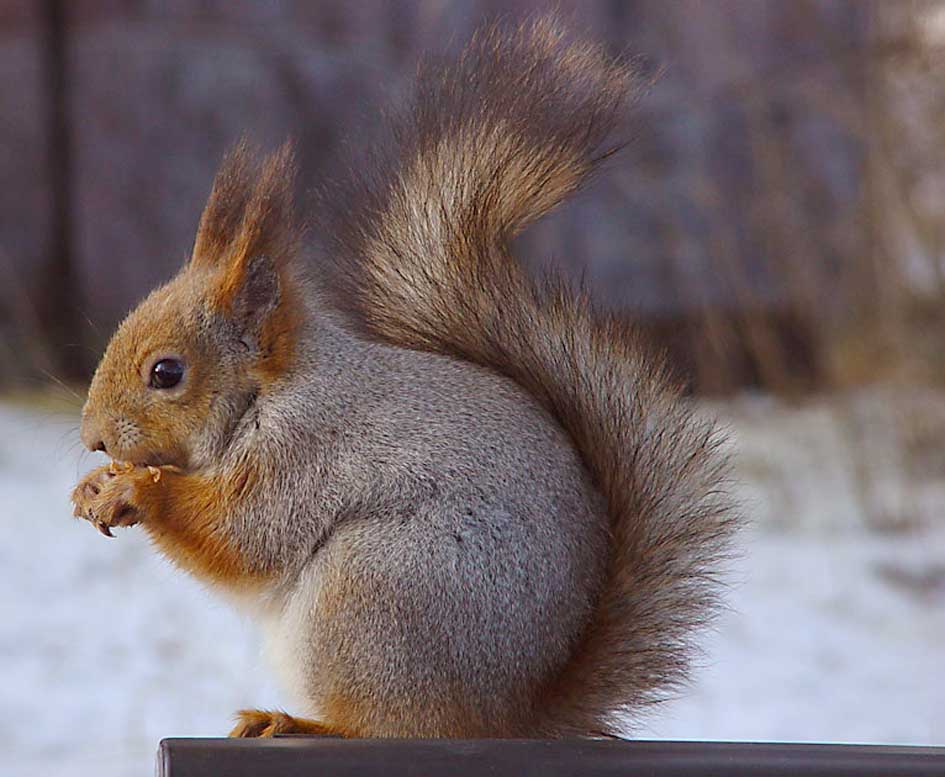 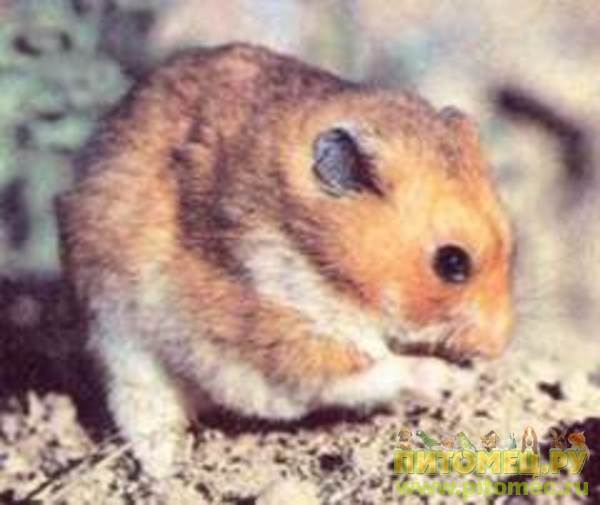 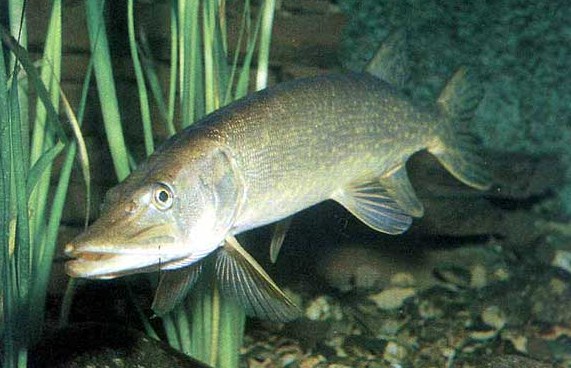 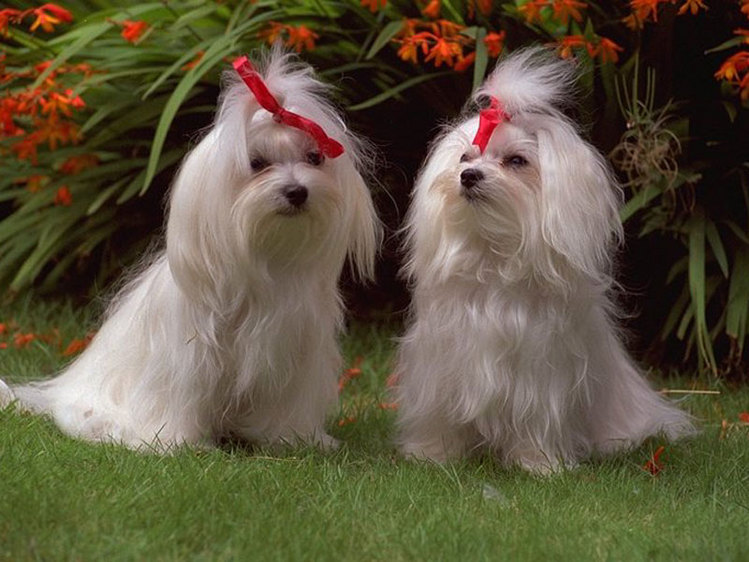 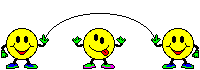